Darende’s Touristıc Places
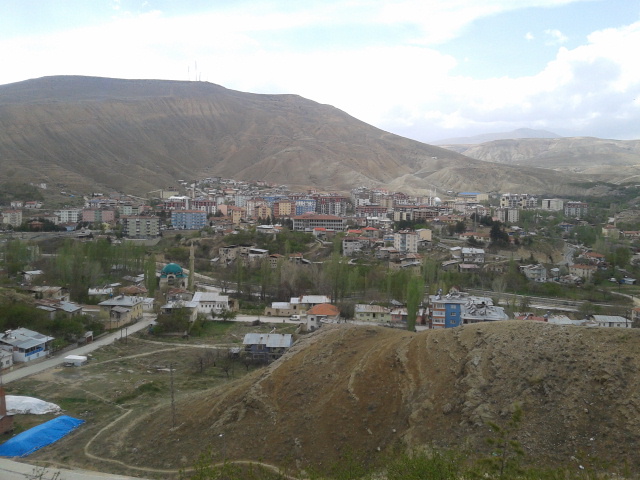 Somuncu Baba Tomb and Corpus
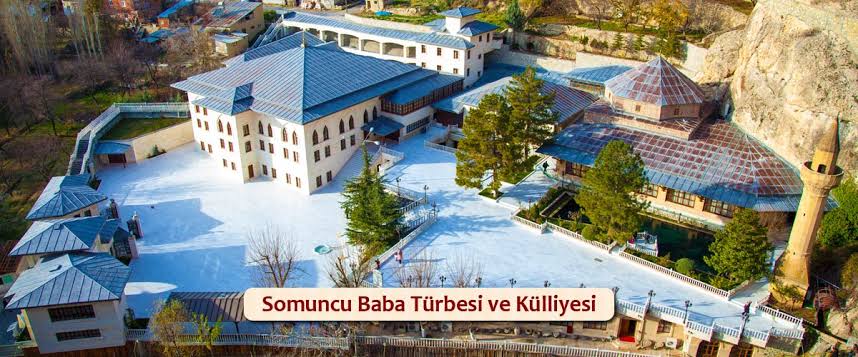 Günpınar Waterfall
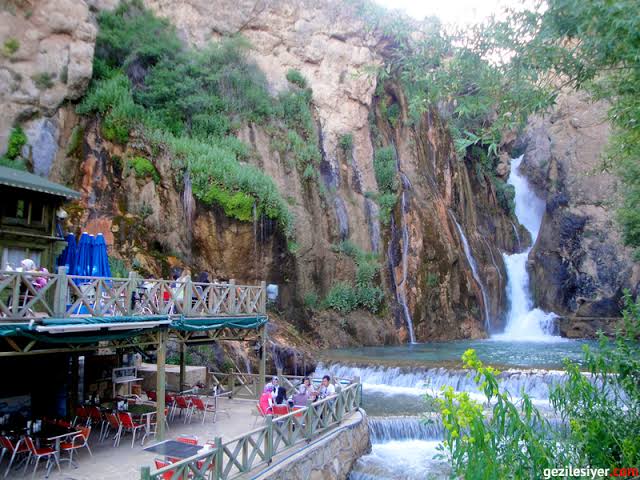 Hasan Gazi Tomb
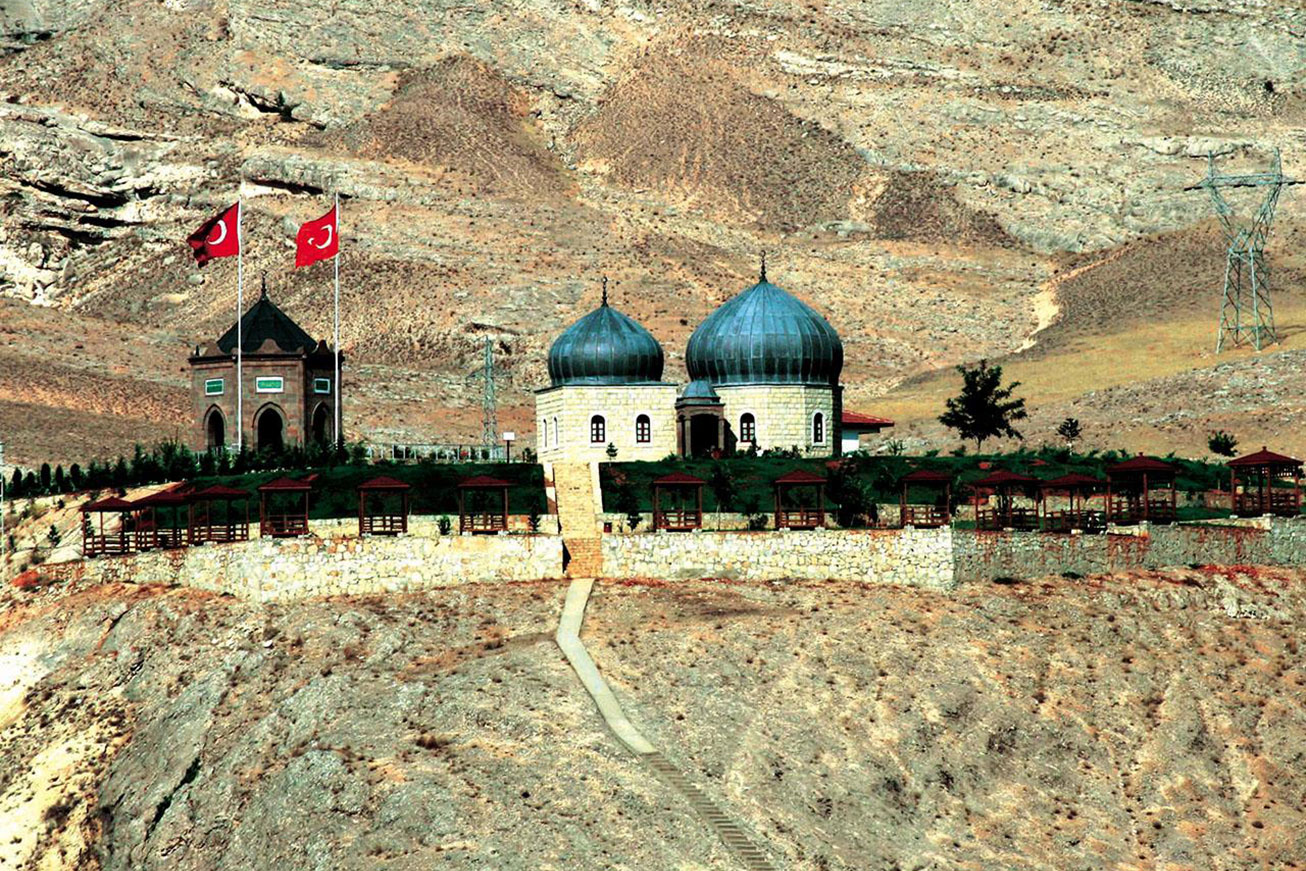 Zengibar Castle
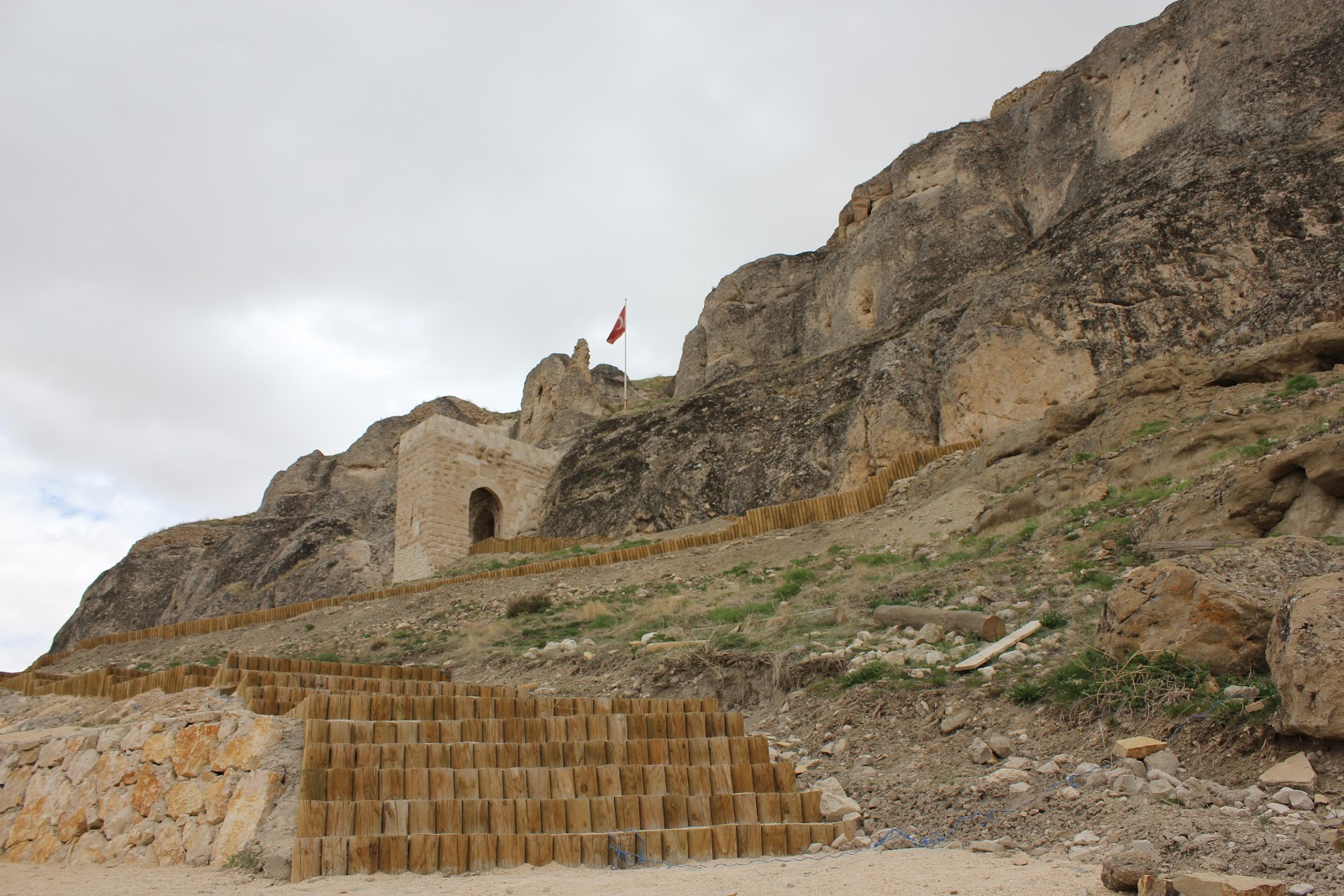 Darende’s famous fodds and desserts
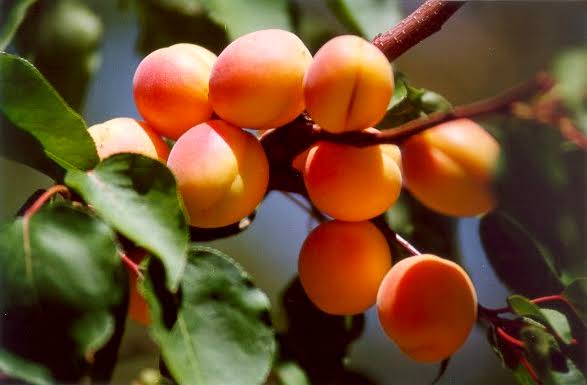 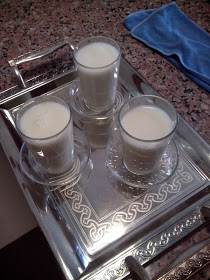 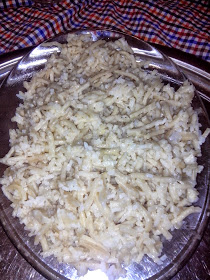 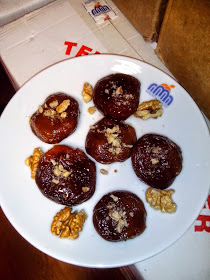 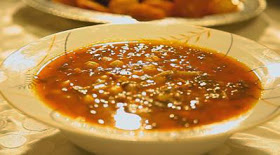 Darende’s famous fruit (Kaysı)
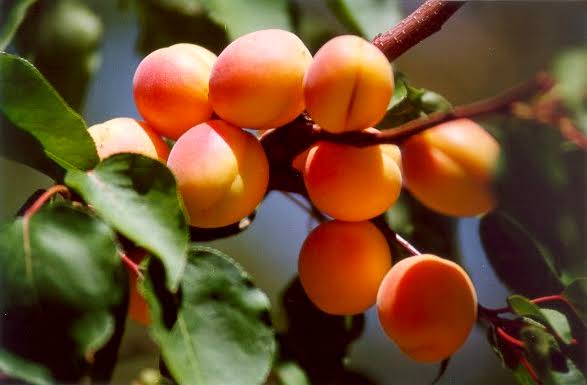 Pirpirim Soup
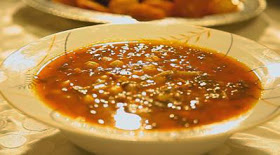 Yandım Çavuş Ayranı
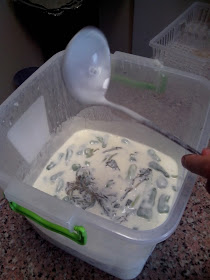 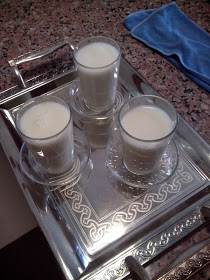 Erişte Pilaff
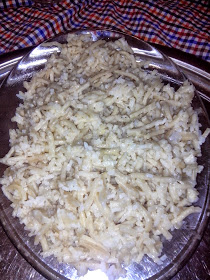 Kayısı Dessert
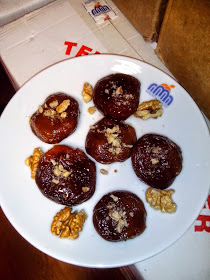